Tautologie der Verkehrsökologie
2021
Inhalt und Lernziele
Inhalt:
1.1 Einführung, Ziele im Verkehr
1.2 Tautologie der Verkehrsökologie

Lernziele:
Die übergeordnete Zielfunktion im Verkehrswesen und Konsequenzen daraus ableiten können
Die Tautologie der Verkehrsökologie und ihre Faktoren kennen, an verschiedene Fragen anpassen und zielführend anwenden können
Vorab: Was wollen wir eigentlich, Mobilität oder Verkehr?
Was ist eigentlich das primäre Ziel allen Planens und Handelns im Verkehrswesen:
Immer freie Fahrt, nie Stau, nie Parkplatzsuche, nie an der LSA warten müssen
Kostenlosen ÖPNV für alle
Vision Zero, null Unfälle
Lebenswerte Straßen, hohe Lebensqualität, autofrei
Premium SUV´s auf Steuerkosten auch für ärmere Bevölkerungsgruppen
Lebendige Innenstädte ohne Parkhäuser und Parkplätze für Autos
….
Was würden Sie sich, Ihren Kindern, Ihren Enkeln, Ihrer Firma wünschen?

Geschichtlich haben verschiedene Ziele verschiedene Epochen geprägt.
Große Stadt
Dorf
1.1 Ziele im Verkehr: 4 Phasen der Verkehrsplanung
Kurze Historie: Brücke an einem Fernweg
Große Stadt
Dorf
Phase 1: Hauptziel „Grundnetz bauen“
Grundnetz
Große Stadt
Stau
Dorf
Phase 2: Hauptziel „Nachfrage decken“
Nachfrage
Große Stadt
Dorf
Phase 2: Ingenieurtechnische Daten
Analysedaten (Fahrzeuge je Tag)
100 000 Fzg. Stau, Lärm, Abgas
50 000 Fzg. normal
50 000 Fzg. normal
5 000 Fzg. normal
Große Stadt
Dorf
Phase 2: Das schlägt der Planer vor
Planung
Große Stadt
Dorf
Phase 2: … mit diesen Zahlen
Planungsprognose
55 000 Fzg. normal
45 000 Fzg. normal
5 000 Fzg. normal
50 000 Fzg. normal
5 000 Fzg. normal
Große Stadt
Dorf
Phase 3: Dynamische Effekte integrativ moderieren
Zählung (3 Jahre nach dem Bau)
Marktwirtschaft, Raumänderungen, mehr und längerer Verkehr
60 000 Fzg. Stau, Lärm, Abgas
10 000 Fzg. Lärm, Abgas
Große Stadt
Dorf
Phase 4: „Nachhaltige Entwicklung“
Wie geht „Nachhaltige Entwicklung“? Künftige Generationen!
Mobilität heute – weniger Umweltschäden morgen
Brücke für Rad-/Fußverkehr
kostenwahre (Fern-) Verkehre
Nähe, kurze Wege, Kooperation
Vier Phasen der Verkehrsplanung / Verkehrspolitik
Abbildungen: Ludwigeisenbahn (DB Museum Nürnberg); BAB Köln-Bonn (aref.de); autofreier Sonntag (SpiegelOnline)
[Speaker Notes: .“]
Zurück zur Eingangsfrage:Was wollen wir eigentlich, Mobilität oder Verkehr?
Was ist eigentlich das primäre Ziel allen Planens und Handelns im Verkehrswesen:
Immer freie Fahrt, nie Stau, nie Parkplatzsuche, nie an der LSA warten müssen
Kostenlosen ÖPNV für alle
Vision Zero, null Unfälle
Lebenswerte Straßen, hohe Lebensqualität, autofrei
Premium SUV´s auf Steuerkosten auch für ärmere Bevölkerungsgruppen
Lebendige Innenstädte ohne Parkhäuser und Parkplätze für Autos
…. (alle diese Ziele sind verständlich, aber oft widersprüchlich)
Was würden Sie sich, Ihren Kindern, Ihren Enkeln, Ihrer Firma wünschen?

Vielleicht so: 
Alle sollen sicher, günstig, schnell, energiesparend, leise, nah  alle Ziele erreichen: Am besten wäre es, die Ziele wären alle in der Nähe. Wir wollen mobil sein!
Zum normativen Hintergrund
Bedürfnisse
(Um-) Welt
Nicht zu Hause möglich: Nachfrage
Infrastruktur: das Angebot
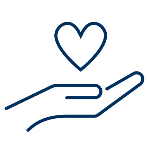 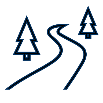 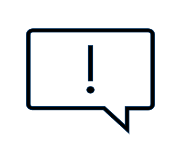 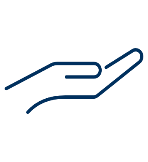 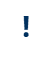 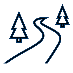 Individuelle Entscheidung
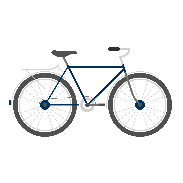 WOFÜR? Mobilitätsbefreidigung	  	WIE? Mit Verkehr!  
         Bedürfnisse				     Instrumente
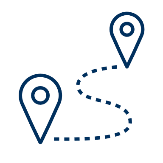 Mobilität und Verkehr: Die Begriffe sauber trennen!
Mobilität = WOFÜR
Maß für Anzahl verschiedener abgedeckter Bedürfnisse
Indikator für Zahl abgedeckter Bedürfnisse/ Anzahl von Aktivitäten/ Zahl der Wege pro Person und Tag
i.d.R. ist Mobilität unverändert auch über Gesellschaften hinweg: Gesetz vom konstanten Reisezeitbudget
Fahrzeuge, Strukturen, Wege und Instrumente sind notwendig
Verkehr = WOMIT
Instrument mit dessen Einsatz Bedürfnisse befriedigt werden
Gesamtheit aller Instrumente zur Verwirklichung von Bedürfnissen
notwendig, um Mobilität abzudecken
messbar in verschiedenen Aufwandsgrößen
Ziel: Bedürfnisse für alle sichern: Mobilität
Instrument: möglichst wenig Verkehr (wenig Aufwand=Geld, Lärm, CO2…)
Der Unterschied: Bedürfnisse und Instrumente
Mobilität: 	Bedürfnis, Ursache, Zweck, Aufgabe
	 
Verkehr: 	dienendes Instrument zur Umsetzung von Mobilität
 

Und was wollen wir jetzt? Wünschen Sie sich mal was:

	1. Bedürfnisse für alle sichern: Menschenrecht Mobilität
	2. Mit wenig Aufwand, Geld, Lärm, CO2: wenig Verkehr!

Effizient, ökonomisch! Sozial gerecht! Ökologisch!
Bedürfnisgerechte Mobilität (für alle) mit weniger Verkehr.
Übrigens: Nachhaltige Verkehrsentwicklung
Brundtland-Definition

Nachhaltige Entwicklung ist eine Entwicklung,
			        	
	1. die die Bedürfnisse der heute Lebenden befriedigt und
	2. die es künftigen Generationen ermöglicht, 
	    (dann) ihre Bedürfnisse zu befriedigen.

Im Verkehrswesen:

	1. Die Mobilitätsbedürfnisse aller Menschen heute decken ...
	2. aber mit weniger Risiken, Externalisierungen, Abgasen,
	    Flächen, Lärm, Ungerechtigkeiten, Versauerungen, CO2, ...
Bedürfnisgerechte Mobilität (für alle) mit weniger Verkehr.
Fazit: Zukunftsfähig ist „Sicherung der Mobilität“
Künftig muss es vor allem um Mobilität gehen: 		
	Mobilität ist Menschenrecht: Bedürfnisse, heute und morgen

Mobilität ist etwas grundsätzlich anderes als Verkehr.
Flüssiger? Leichter? „Mehr Verkehr“ erschwert/verhindert Mobilität.

Wie viele Flughäfen/Ortsumfahrungen brauchen wir noch? 
Wie viele Radwege brauchen die Städte noch, wie viele CarSharing-Stationen, wie viel Bus und Bahn? Wie viele Fußgängerbereiche, Teilhabe, Inklusion, Öffentlichkeit, Partizipation? Wie viele Pedelecs/E-Bikes und Gemeinschaftsautos und Dorfläden sichern Lebensqualität auf dem flachen Land?
DAS ist das übergeordnete Ziel allen Planens und Handelns im Verkehrswesen!
1.2 Maßnahmen bewerten
Handeln im Verkehr:	- Maßnahmen entwickeln			- Maßnahmen bewerten			- Maßnahmen umsetzen			- Monitoring und Evaluation

Wie wirkt eine Maßnahme?	 lässt sich nicht eindeutig sagen ohne Berücksichtigung 				     der Rahmenbedingungen
			 vor allem abhängig von den gewählten Abgrenzungen
Welche Abgrenzungen?	 sinnvolle Abgrenzungen können erst nach Bestimmung 			     des übergeordneten Zieles bestimmt werden

Nur wer die Handlungsziele klar definiert und offenlegt, kann Maßnahmen bewerten und Akzeptanz erwarten!
Und dazu sind die grundsätzlichen Ziele vorab zu definieren (auch quantitativ!)
Maßnahmen und ihre Bewertung
Handeln im Verkehr = Maßnahmen umsetzen, wenn Ziele klar sind

Man kann Maßnahmen ganz unterschiedlich systematisch gliedern und bewerten:
 - nach Zuständigkeit (technisch, rechtlich, preislich, planerisch/organisatorisch ...)
 - nach Ursachen (Fahrzeugbau, parkend, Kaltstart, Verdunstung, Fahrt, Rückbau ...)
 - nach Einflussgrößen (Fahrzeugtechnik, Wartung, Fahrstil, Verkehrssituation ...)
 - nach Verkehrsmittel (Pkw, Lkw, Diesellok, Fahrrad, Flugzeug ...)
 - nach Mobilitätsbedürfnis (Einkaufen, Arbeit, Kino ...)
 - nach Siedlungsstruktur (ÖV-orientiert, städtisch, ländlich ...)
 - nach drei V: Ansätze Vermeiden, Verlagern, Verbessern (in dieser Reihenfolge)
 - nach fünf E: Economics, Education, Enforcement, Engineering, (Evaluation)
 - nach Verkehrsökologischer Tautologie (fünf Faktoren)
 - nach ...
Für Umwelteffekte: Tautologie der Verkehrsökologie
systematisch / wissenschaftlich alle Möglichkeiten durchgehen, z. B.:

Umweltbelastung, Abgase- und Lärmemission, Energieverbrauch, CO2 ... je Jahr
Menschen
Faktoren der Tautologie der Verkehrsökologie
Faktor 1   Anzahl der Menschen:Häufig konstant (wichtig, wenn sich Bevölkerungszahlen ändern) 
Faktor 2   Anzahl der Fahrten je Kopf und Jahr: 	Relevant sind motorisierte Fahrten: Dynamische Effekte?
Faktor 3   Personenkilometer je Fahrt (Reiseweite):Zersiedelt oder nah? Globalisierung? Gleichwertige Lebensbedingungen? Faktor für Verhalten und Raumstruktur
Faktor 4   Kehrwert des Besetzungs-/Beladungsgrades:Besetzungsgrade entscheiden: steht u. a. für Mobilitätsmanagement 
Faktor 5   technische Emissionsfaktoren  (g/km):Kraftstoffqualität, Abgasreinigung, Gewicht, Motormanagement
	
Die Faktoren F2, F3, F4 beschreiben vor allem Verhaltenseinflüsse
(Nur!) der Faktor F5 steht für Fahrzeug- und Motorentechnik
Tautologie der Verkehrsökologie
systematisch / wissenschaftlich alle Möglichkeiten durchgehen, z. B.:

Umweltbelastung, Abgasemission, Lärmemission, Energieverbrauch, CO2 ... je Jahr
Menschen
Verhalten bzw. Raumstruktur
FAHRLEISTUNGEN IM
MOTORISIERTEN VERKEHR
Lehren daraus
Immer müssen die dynamischen Effekte dazu!
Technikänderungen ohne dazugehörige Verhaltensänderungen sind nicht sinnvoll abbildbar.
Deshalb kommt es immer auf Umfeld und Umsetzung an: Nie sind zwei Realisierungen gleich.	
In der Praxis sind erwünschte Fahrzeuge/Verhaltensweisen attraktiver, unerwünschte Fahrzeuge/Verhaltensweisen unattraktiver zu machen. Also immer Push&Pull-Pakete, sonst gibt es Rebound-Effekte.
Nicht nur fragen: „Was machen wir?“, sondern auch: „Wie machen wir es?“ (Prozessorientierung).
Maßnahmenpakete auswählen mit attraktivierenden UND deattraktivierenden Elementen: push & pull- Maßnahmen  Verknüpfung mit unpopulären, aber richtigen Maßnahmen

UND IMMER: MONITORING UND EVALUATION !
Wie sehr verändert sich die Umweltbelastung?
Maßnahme 1: 		Grüne Welle
Maßnahmenpaket 2: 	verbesserte Radwegeverbindung + Kraftstoffpreis erhöhen + 				Grüne Welle 

Ziel  Reduktion der CO2-Emissionen
Menschen
1,00		* 	1,00		*	1,00	       *	        1,00	    *	   0,90		= 0,90
1,00		* 	1,02		*	1,10	       *	        1,00	    *	   0,90		= 1,02
1,00		*	0,67		*	0,50	       *	        0,80	    *	   0,90		= 0,24
Die Werte in den Beispielen sind fiktiv und dienen der Verdeutlichung.
Fazit: Tautologie der Verkehrsökologie
Die Tautologie der Verkehrsökologie hat viele Anwendungen:
   - Abschätzung von Maßnahmenwirkungen
   - Abschätzung von push&pull-Maßnahmenpaketen 
   - sinnvolle Gliederung aller möglichen Einflussfaktoren
   - Ansatz für ein (grobes) Modell, beliebig verfeinerbar
   - erlaubt Prognosen, kann kontraproduktive Effekte identifizieren

Die Tautologie müssen Sie kennen, aber auch auf spezifische Probleme anpassen können.
Sie sollen - je nach Aufgabe und Definitionsbereich – die passende Struktur und die passenden Alternativoptionen auswählen können.
Sie sollen wissen, dass jedes Problem genau eine passende Abgrenzung hat.
		 	Unpassende Abgrenzung  irreführendes Ergebnis
Tautologie der Verkehrsökologie
2021
Grant Agreement No.: 
2019-1-PL01-K1203-065244
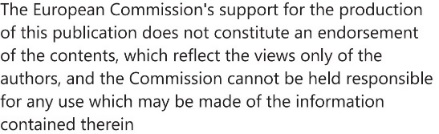